Neural Networks
How do we get around only linear solutions?
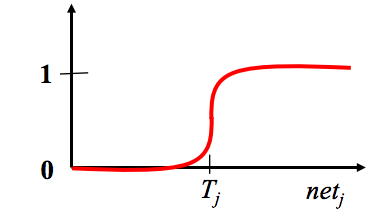 Neural Networks
A multi-layer network of linear perceptrons is still linear.
Non-linear (differentiable) units
Logistic or tanh function
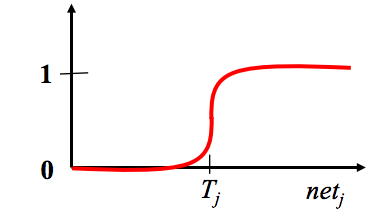 From Galit Haim:http://u.cs.biu.ac.il/~haimga/Teaching/AI/
Backpropagation Learning Details
Method for learning weights in feed-forward (FF) nets

Can’t use Perceptron Learning Rule
no teacher values are possible for hidden units

Use gradient descent to minimize the error
propagate deltas to adjust for errors 
    backward from outputs 
      to hidden layers
         to inputs
forward
backward
Backpropagation Algorithm – Main Idea – error in hidden layers
The ideas of the algorithm can be summarized as follows :


Computes the error term for the output units using the
  observed error.

2. From output layer, repeat 
propagating the error term back to the previous layer and 
updating the weights between the two layers 
until the earliest hidden layer is reached.
Backpropagation Algorithm
Initialize weights (typically random!)
Keep doing epochs
For each example e in training set do
forward pass to compute
O = neural-net-output(network,e)
miss = (T-O) at each output unit 
backward pass to calculate deltas to weights
update all weights
end
until tuning set error stops improving
Forward pass explained earlier
Backward pass explained in next slide
Gradient
Compute deltas
Trying to make error decrease the fastest
Compute:
GradE = [dE/dw1, dE/dw2, . . ., dE/dwn]
Change i-th weight by
deltawi = -eta* dE/dwi

We need a derivative!  
Activation function must be continuous, differentiable, non-decreasing, and easy to compute
Derivatives of error for weights
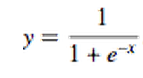 Sigmoid function: y(x)

Derivative: y’(x)=y(x)(1-y(x))
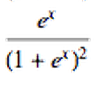 Updating hidden-to-output
We have teacher supplied desired values
Updating interior weights
Layer k units provide values to all layer k+1 units
“miss” is sum of misses from all units on k+1
 missj =  [ something about weights from k-> k+1 and k+1 outputs]
For layer k+1
Gradient Descent
Define objective to minimize error:


    where D is the set of training examples, K is the set of output units, tkd and okd are, respectively, the target and current output for unit k for example d.
The derivative of a sigmoid unit with respect to net input is:


Learning rule to change weights to minimize error is:
Backpropagation Training Algorithm
Create the 3-layer network with H hidden units with full connectivity 
between layers. Set weights to small random real values.
Until all training examples produce the correct value (within ε), or  
  mean squared error ceases to decrease, or other termination criteria:
       Begin epoch
       For each training example, d, do:
             Calculate network output for d’s input values 
             Compute error between current output and correct output for d
             Update weights by backpropagating error and using learning rule
       End epoch
output (k)
hidden (j)
input (i)
hidden node inputs: netj using wij
output (k)
hidden (j)
input (i)
hidden node inputs: netj using wij
hidden node outputs: xj=sig(netj)
output (k)
hidden (j)
input (i)
hidden node inputs: netj
hidden node outputs: xj=sig(netj)
output node inputs: netk using wjk
output (k)
hidden (j)
input (i)
hidden node inputs: netj
hidden node outputs: xj=sig(netj)
output node inputs: netk using wjk
output node outputs: ok=sig(netk)
output (k)
hidden (j)
input (i)
hidden node inputs: netj
hidden node outputs: xj=sig(netj)
output node inputs: netk using wjk
output node outputs: ok=sig(netk)
error: tk-ok
output (k)
hidden (j)
input (i)
hidden node inputs: netj
hidden node outputs: xj=sig(netj)
output node inputs: netk using wjk
output node outputs: ok=sig(netk)
error: tk-ok
Δwjk=η*error*sig’(netk)*xj
   =η*(tk-ok)*sig’(netk) *xj
output (k)
hidden (j)
input (i)
hidden node inputs: netj
hidden node outputs: xj=sig(netj)
output node inputs: netk using wjk
output node outputs: ok=sig(netk)
error: tk-ok
Δwjk=η*error*sig’(netk)*xj
   =η*(tk-ok)*sig’(netk) *xj
Δwij=η*errorOverOutputs*sig’(netj)*xi
  =η*Σk[(tk-ok)sig’(netk)wkj]*sig’(netj) *xi
output (k)
hidden (j)
input (i)
hidden node inputs: netj
hidden node outputs: xj=sig(netj)
output node inputs: netk using wjk
output node outputs: ok=sig(netk)
error: tk-ok
Δwjk=η*error*sig’(netk)*xj
   =η*(tk-ok)*sig’(netk) *xj
Δwij=η*errorOverOutputs*sig’(netj)*xi
  =η*Σk[(tk-ok)sig’(netk)wkj]*sig’(netj) *xi
output (k)
hidden (j)
input (i)
hidden node inputs: netj
hidden node outputs: xj=sig(netj)
output node inputs: netk using wjk
output node outputs: ok=sig(netk)
error: tk-ok
Δwjk=η*error*sig’(netk)*xj
   =η*(tk-ok)*sig(netk)(1-sig(netk)*xj
Δwij=η*errorOverOutputs*sig’(netj)*xi
  =η*Σk[(tk-ok)sig’(netk)wkj]*sig(netj)(1-sig(netj))*xi
  =η*Σk[(tk-ok)sig(netk)(1-sig(netk))wkj]*sig(netj)(1-sig(netj))*xi
output (k)
hidden (j)
input (i)
Comments on Training Algorithm
Not guaranteed to converge to zero training error, may converge to local optima or oscillate indefinitely.
However, in practice, does converge to low error for many large networks on real data.
Many epochs (thousands) may be required, hours or days of training for large networks.
To avoid local-minima problems, run several trials starting with different random weights (random restarts).
Take results of trial with lowest training set error.
Build a committee of results from multiple trials (possibly weighting votes by training set accuracy).
Coarse coding
Generalization based on features activating
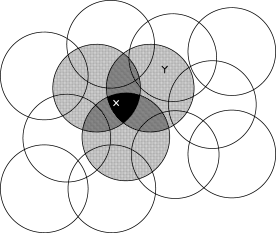 Size Matters
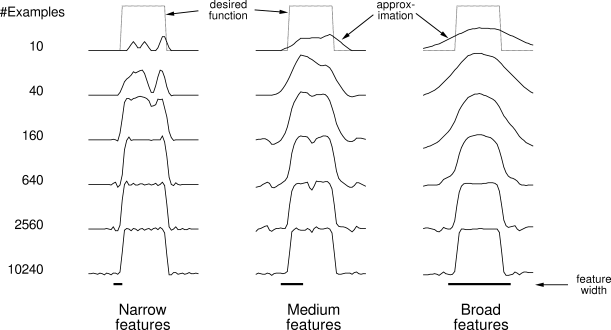 Tile coding
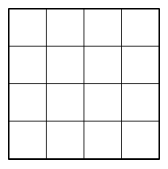 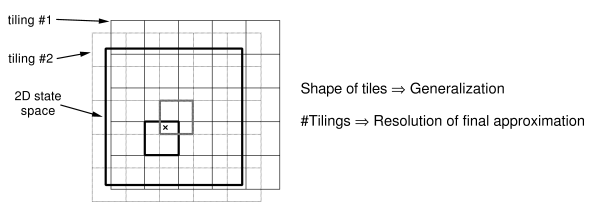 Tile coding, view #2
Consider a game of soccer
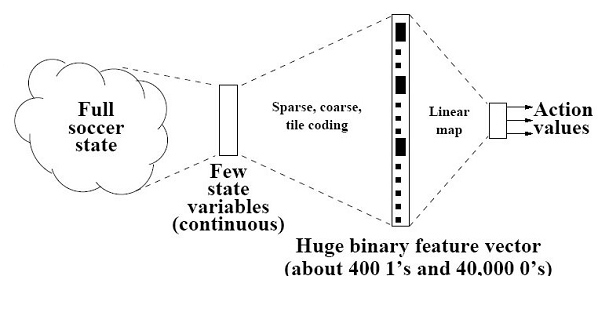 CMAC
http://incompleteideas.net/rlai.cs.ualberta.ca/RLAI/RLtoolkit/tilecoding.html
http://incompleteideas.net/rlai.cs.ualberta.ca/RLAI/RLtoolkit/tiles.html
(Code excerpts from Peter Stone: Keepaway)
void CMAC::loadTiles()
{
  int tilingsPerGroup = TILINGS_PER_GROUP;  /* num tilings per tiling group */
  numTilings = 0;

  /* These are the 'tiling groups'  --  play here with representations */
  /* One tiling for each state variable */
  for ( int v = 0; v < getNumFeatures(); v++ ) {
    for ( int a = 0; a < getNumActions(); a++ ) {
      GetTiles1( &(tiles[ a ][ numTilings ]), tilingsPerGroup, colTab,
                 state[ v ] / getResolution( v ), a , v );
    }
    numTilings += tilingsPerGroup;
  }
  if ( numTilings > RL_MAX_NUM_TILINGS )
    cerr << "TOO MANY TILINGS! " << numTilings << endl;
}
double CMAC::computeQ( int action )
{
  double q = 0;
  for ( int j = 0; j < numTilings; j++ ) {
    q += weights[ tiles[ action ][ j ] ];
  }
  return q;
}


int SarsaAgent::selectAction()
{
  int action;  // Epsilon-greedy                                                                                                                                                                

  if ( drand48() < epsilon) {
    action = range_rand( getNumActions() ); //explore
  }
  else{
    action = argmaxQ(); //exploit
  }
  return action;
}
int SarsaAgent::startEpisode( double state[] )
{
  FA->decayTraces( 0 );
  FA->setState( state );

  for ( int a = 0; a < getNumActions(); a++ ) {
    Q[ a ] = FA->computeQ( a );
  }

  lastAction = selectAction();

  FA->updateTraces( lastAction );
  return lastAction;
}



void SarsaAgent::endEpisode( double reward ){
  double delta = reward - Q[ lastAction ];
  FA->updateWeights( delta, alpha );
  lastAction = -1;
}
int SarsaAgent::step( double reward, double state[] )
{
  double delta = reward - Q[ lastAction ];

  FA->setState( state );

  for ( int a = 0; a < getNumActions(); a++ ) {
    Q[ a ] = FA->computeQ( a );
  }

  lastAction = selectAction();

  delta += Q[ lastAction ];
  FA->updateWeights( delta, alpha );

  // need to redo because weights changed                                                                                                                                          
  Q[ lastAction ] = FA->computeQ( lastAction ));
  FA->decayTraces( gamma * lambda );

  for ( int a = 0; a < getNumActions(); a++ ) {  //clear other than F[a]                                                                                                           
    if ( a != lastAction ) {
      FA->clearTraces( a );
    }
  }
  FA->updateTraces( lastAction );  //replace/set traces F[a]                                                                                                                       

  return lastAction;
}
But, how do you pick the “coarseness”?
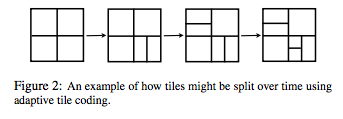 Adaptive tile coding
IFSA
Irregular tilings
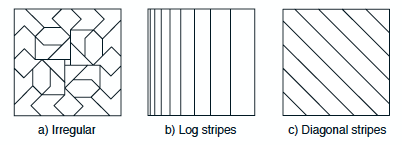 Radial Basis Functions
Instead of binary, have degrees of activation




Can combine with tile coding!
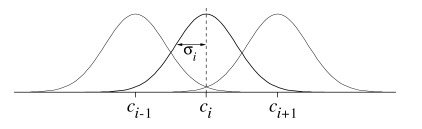 Kanerva Coding: choose “prototype states” and consider distance from prototype states 
Now, updates depend on number of features, not number of dimensions

Instance-based methods
Fitted R-Max [Jong and Stone, 2007]
Instance-based RL method [Ormoneit & Sen, 2002]
Handles continuous state spaces
Weights recorded transitions by distances
Plans over discrete, abstract MDP
Example: 2 state variables, 1 action
?
y
x
Fitted R-Max [Jong and Stone, 2007]
Instance-based RL method [Ormoneit & Sen, 2002]
Handles continuous state spaces
Weights recorded transitions by distances
Plans over discrete, abstract MDP
Example: 2 state variables, 1 action
y
x
Fitted R-Max [Jong and Stone, 2007]
Instance-based RL method [Ormoneit & Sen, 2002]
Handles continuous state spaces
Weights recorded transitions by distances
Plans over discrete, abstract MDP
Example: 2 state variables, 1 action
y
x
Fitted R-Max [Jong and Stone, 2007]
Instance-based RL method [Ormoneit & Sen, 2002]
Handles continuous state spaces
Weights recorded transitions by distances
Plans over discrete, abstract MDP
Example: 2 state variables, 1 action
y
x
Mountain-Car Task
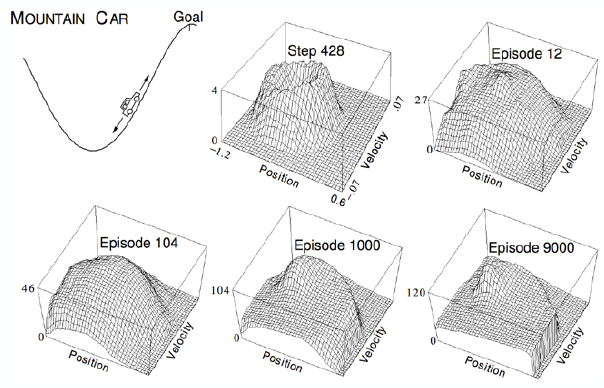 3D Mountain Car
X: position and acceleration
Y: position and acceleration
http://eecs.wsu.edu/~taylorm/traj.gif
Control with FA
Bootstrapping
Efficiency in ML / AI
Data efficiency (rate of learning)
Computational efficiency (memory, computation, communication)
Researcher efficiency (autonomy, ease of setup, parameter tuning, priors, labels, expertise)
Sutton, R. S., Maei, H. R., Precup, D., Bhatnagar, S., Silver, D., Szepesvari, Cs., Wiewiora, E. Fast gradient-descent methods for temporal-difference learning with linear function approximation.
ICML-09.

Sutton, Szepesvari and Maei (2009) recently introduced the first temporal-difference learning algorithm compatible with both linear function approximation and off-policy training, and whose complexity scales only linearly in the size of the function approximator. 
We introduce two new related algorithms with better convergence rates.  The first algorithm, GTD2, is derived and proved convergent just as GTD was, but uses a different objective function and converges significantly faster (but still not as fast as conventional TD). 
The second new algorithm, linear TD with gradient correction, or TDC, uses the same update rule as conventional TD except for an additional term which is initially zero. 
In our experiments on small test problems and in a Computer Go application with a million features, the learning rate of this algorithm was comparable to that of conventional TD.
van Seijen, H., Sutton, R. S. True online TD(λ)
ICML-14

TD(λ) based on equivalence to a clear and conceptually simple forward view, and the fact that it can be implemented online in an inexpensive manner. 
Equivalence between TD(λ) and the forward view is exact only for the off-line version of the algorithm (in which updates are made only at the end of each episode). In the online version of TD(λ) (in which updates are made at each step, which generally performs better and is always used in applications) the match to the forward view is only approximate. 
In this paper we introduce a new forward view that takes into account the possibility of changing estimates and a new variant of TD(λ) that exactly achieves it. 
In our empirical comparisons, our algorithm outperformed TD(λ) in all of its variations. It seems, by adhering more truly to the original goal of TD(λ)—matching an intuitively clear forward view even in the online case—that we have found a new algorithm that simply improves on classical TD(λ).
AnonymousFeedback.net 
Send to taylorm@eecs.wsu.edu
What’s been most useful to you (and why)?

What’s been least useful (and why)?

What could students do to improve the class?

What could Matt do to improve the class?